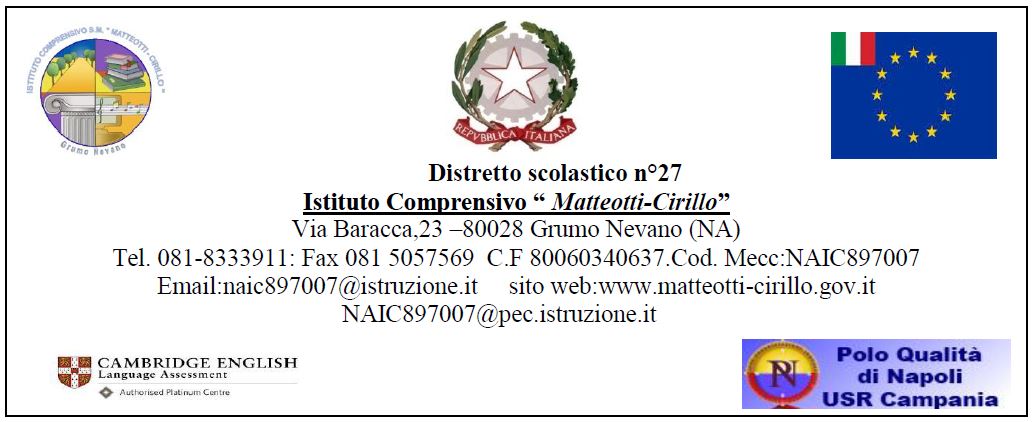 MONITORAGGIO
PROVE OGGETTIVE 
PARALLELE
Scuola Primaria
A.S. 2016-17
PREMESSA
La somministrazione, la valutazione e la successiva elaborazione dei risultati delle prove oggettive parallele, nell’ambito di un curricolo verticale, sono parte integrante del progetto di implementazione del SNV
LE PROVE OGGETTIVE PARALLELE
NON servono a confrontare la ‘qualità’la‘bontà’del lavoro del docente, quanto a costituire una base comune (non unitaria o omologata) nella didattica, nella costruzione delle prove e
nei sistemi di valutazione all’interno dei medesimi ambiti  disciplinari.
NON sono, perciò, uno strumento che miri a costituire una classifica delle classi e/o dei corsi.
.
LE PROVE OGGETTIVE PARALLELE
Sono una modalità utile di verifica e valutazione dell’attuazione del curricolo verticale.
Consentono di ‘tracciare uno storico’ in relazione al percorso del singolo studente ed alla specifica materia.
ESITI MONITORAGGIO
ANALIZZANDO I DATI RACCOLTI E TABULATI DEL MONITORAGGIO DELLE PROVE PARALLELE DELLA SCUOLA PRIMARIA EMERGE LA SEGUENTE SITUAZIONE.
DAGLI ESITI DELLE CLASSI PRIME A –B –C ,SI EVINCE CHE LE CLASSI SONO ETEROGENEE TRA DI LORO   .IL LIVELLO RAGGIUNTO RISULTA MEDIAMENTE DISCRETO E NON SONO STATE RILEVATE INSUFFICIENZE.
NELLE CLASSI SECONDE A –B- C LA MAGGIOR PARTE DEGLI ALUNNI HA MOSTRATO DI POSSEDERE UN LIVELLO TRA IL BUONO E IL SODDISFACENTE.SONO PRESENTI 1/2 ALUNNI CON RISULTATI INSUFFICIENTI NELLE DIVERSE DISCIPLINE.
NELLE CLASSI TERZE A-B-C-D GLI ALUNNI HANNO MOSTRATO DI POSSEDERE UN BUON LIVELLO DI PREPARAZIONE.SI RILEVANO 1/2 INSUFFICIENZE IN ALCUNE DISCIPLINE.
NELLE CLASSI QUARTE A-B-C IL LIVELLO DEGLI ALUNNI E’ MEDIAMENTE BUONO.NON SONO STATE RILEVATE INSUFFICIENZE.
NELLE CLASSI QUINTE A-B-C-D. IL LIVELLO DEGLI ALUNNI E’ MEDIAMENTE TRA IL BUONO E IL DISCRETO .SONO PRESENTI,TUTTAVIA,MOLTI ALUNNI CON RISULTATI SUFFICIENTI.NON SONO STATE RILEVATE INSUFFICIENZE.
ITALIANO
ISTITUTO COMPRENSIVO MATTEOTTI - CIRILLO
MATEMATICA
ISTITUTO COMPRENSIVO MATTEOTTI - CIRILLO
SCIENZE
ISTITUTO COMPRENSIVO MATTEOTTI - CIRILLO
TECNOLOGIA
ISTITUTO COMPRENSIVO MATTEOTTI - CIRILLO
STORIA
ISTITUTO COMPRENSIVO MATTEOTTI - CIRILLO
GEOGRAFIA
ISTITUTO COMPRENSIVO MATTEOTTI - CIRILLO
INGLESE
ISTITUTO COMPRENSIVO MATTEOTTI - CIRILLO
ARTE
ISTITUTO COMPRENSIVO MATTEOTTI - CIRILLO
MUSICA
ISTITUTO COMPRENSIVO MATTEOTTI - CIRILLO
ED. FISICA
ISTITUTO COMPRENSIVO MATTEOTTI - CIRILLO
RELIGIONE
ISTITUTO COMPRENSIVO MATTEOTTI - CIRILLO
ITALIANO
ISTITUTO COMPRENSIVO MATTEOTTI - CIRILLO
MATEMATICA
ISTITUTO COMPRENSIVO MATTEOTTI - CIRILLO
SCIENZE
ISTITUTO COMPRENSIVO MATTEOTTI - CIRILLO
TECNOLOGIA
ISTITUTO COMPRENSIVO MATTEOTTI - CIRILLO
STORIA
ISTITUTO COMPRENSIVO MATTEOTTI - CIRILLO
geografia
ISTITUTO COMPRENSIVO MATTEOTTI - CIRILLO
inglese
ISTITUTO COMPRENSIVO MATTEOTTI - CIRILLO
arte
ISTITUTO COMPRENSIVO MATTEOTTI - CIRILLO
musica
ISTITUTO COMPRENSIVO MATTEOTTI - CIRILLO
Ed.fisica
ISTITUTO COMPRENSIVO MATTEOTTI - CIRILLO
religione
ISTITUTO COMPRENSIVO MATTEOTTI - CIRILLO
italiano
ISTITUTO COMPRENSIVO MATTEOTTI - CIRILLO
MATEMATICA
ISTITUTO COMPRENSIVO MATTEOTTI - CIRILLO
SCIENZE
ISTITUTO COMPRENSIVO MATTEOTTI - CIRILLO
TECNOLOGIA
ISTITUTO COMPRENSIVO MATTEOTTI - CIRILLO
STORIA
ISTITUTO COMPRENSIVO MATTEOTTI - CIRILLO
GEOGRAFIA
ISTITUTO COMPRENSIVO MATTEOTTI - CIRILLO
INGLESE
ISTITUTO COMPRENSIVO MATTEOTTI - CIRILLO
ARTE
ISTITUTO COMPRENSIVO MATTEOTTI - CIRILLO
MUSICA
ISTITUTO COMPRENSIVO MATTEOTTI - CIRILLO
ED.FISICA
ISTITUTO COMPRENSIVO MATTEOTTI - CIRILLO
RELIGIONE
ISTITUTO COMPRENSIVO MATTEOTTI - CIRILLO
ITALIANO
ISTITUTO COMPRENSIVO MATTEOTTI - CIRILLO
MATEMATICA
ISTITUTO COMPRENSIVO MATTEOTTI - CIRILLO
SCIENZE
ISTITUTO COMPRENSIVO MATTEOTTI - CIRILLO
TECNOLOGIA
ISTITUTO COMPRENSIVO MATTEOTTI - CIRILLO
STORIA
ISTITUTO COMPRENSIVO MATTEOTTI - CIRILLO
GEOGRAFIA
ISTITUTO COMPRENSIVO MATTEOTTI - CIRILLO
INGLESE
ISTITUTO COMPRENSIVO MATTEOTTI - CIRILLO
ARTE
ISTITUTO COMPRENSIVO MATTEOTTI - CIRILLO
MUSICA
ISTITUTO COMPRENSIVO MATTEOTTI - CIRILLO
ED.FISICA
ISTITUTO COMPRENSIVO MATTEOTTI - CIRILLO
RELIGIONE
ISTITUTO COMPRENSIVO MATTEOTTI - CIRILLO
ITALIANO
ISTITUTO COMPRENSIVO MATTEOTTI - CIRILLO
MATEMATICA
ISTITUTO COMPRENSIVO MATTEOTTI - CIRILLO
SCIENZE
ISTITUTO COMPRENSIVO MATTEOTTI - CIRILLO
TECNOLOGIA
ISTITUTO COMPRENSIVO MATTEOTTI - CIRILLO
STORIA
ISTITUTO COMPRENSIVO MATTEOTTI - CIRILLO
GEOGRAFIA
ISTITUTO COMPRENSIVO MATTEOTTI - CIRILLO
INGLESE
ISTITUTO COMPRENSIVO MATTEOTTI - CIRILLO
ARTE
ISTITUTO COMPRENSIVO MATTEOTTI - CIRILLO
MUSICA
ISTITUTO COMPRENSIVO MATTEOTTI - CIRILLO
ED.FISICA
ISTITUTO COMPRENSIVO MATTEOTTI - CIRILLO
RELIGIONE
ISTITUTO COMPRENSIVO MATTEOTTI - CIRILLO
GRAZIE PER LA COLLABORAZIONE       FS MARIA PUCA